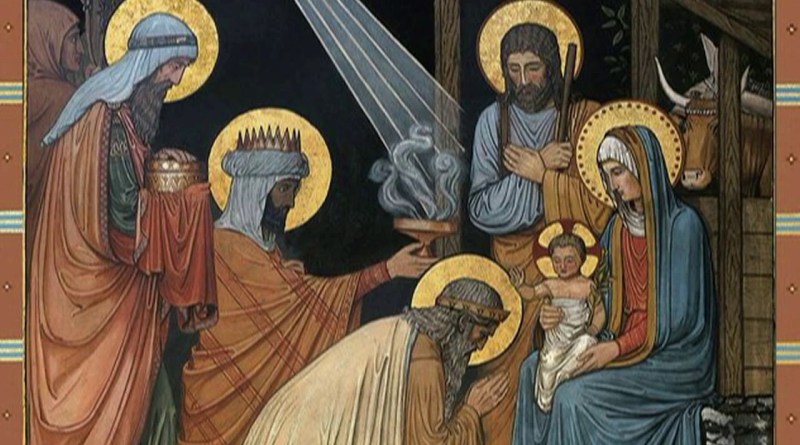 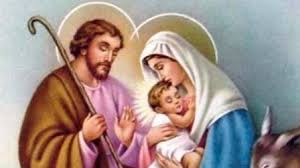 CHÚA NHẬT LỄ CHÚA HIỂN LINHNĂM CMÙA GIÁNG SINH
KINH CẦU CHO GIA ĐÌNH
LẠY THIÊN CHÚA LÀ CHA ĐẦY LÒNG TỪ BI NHÂN HẬU,
LÀ CỘI NGUỒN CỦA MỌI GIA ĐÌNH DƯỚI ĐẤT.
TẠ ƠN CHA ĐÃ BAN CHO GIA ĐÌNH NHÂN LOẠI MẨU GƯƠNG TUYỆT VỜI CỦA THÁNH GIA THẤT
XIN CHA BAN ƠN PHÚC-ÂM-HÓA MỌI GIA ĐÌNH, GIÚP ĐƯA ÁNH SÁNG TIN MỪNG CỨU ĐỘ,
LÀ ÁNH SÁNG CHÂN LÝ, YÊU THƯƠNG VÀ BÌNH AN,
VÀO MỌI LÃNH VỰC ĐỜI SỐNG GIA ĐÌNH CHÚNG CON.
CHO GIA ĐÌNH TRỞ NÊN CÁI NÔI CỦA SỰ SỐNG,
MÁI ẤM TÌNH THƯƠNG BAO DUNG VÀ HỢP NHẤT,
NGÔI TRƯỜNG GIÁO DỤC NÊN NGƯỜI TỐT VÀ HỮU ÍCH,
THÀNH TRÌ CHE CHỞ PHẨM GIÁ CỦA MỌI NGƯỜI.
CHO MỌI TƯ TƯỞNG VÀ VIỆC LÀM CỦA VỢ CHỒNG,
MANG LẠI AN HÒA HẠNH PHÚC CHO GIA ĐÌNH.
CHO CÁC BẠN TRẺ TÌM GẶP NƠI ÔNG BÀ, CHA MẸ,
NGUỒN HỖ TRỢ CHO SỰ PHÁT TRIỂN PHẨM GIÁ LÀM NGƯỜI.
XIN THÁNH GIA THẤT PHÙ HỘ GIA ĐÌNH CHÚNG CON,
VỮNG VÀNG TIN YÊU TRONG MỌI GIAN LAO THỬ THÁCH,
VÀ LOAN BÁO CHÚA GIÊ-SU KI-TÔ LÀ NGUỒN SỐNG MỚI,
CHO MỌI GIA ĐÌNH, BÂY GIỜ VÀ MÃI MÃI. AMEN.
LLLLEG
NHẬP LỄ
BA VUA PHƯƠNG ĐÔNG
ĐK: KÌA XEM TRÊN TRỜI LẤP LÁNH VÌ SAO, CHỈ LỐI BA VUA ĐẾN HANG LỪA SÂU
** TIẾN LỄ VẬT DÂNG LÊN HÀI NHI CHÍ THÁNH, XUỐNG CÕI ĐỜI MỘT ĐÊM GIÁ LẠNH TỐI TĂM
PK1:  MỤC ĐỒNG ƠI! TA HÃY HÂN HOAN, CÙNG MUÔN DÂN ĐÓN VUA BÌNH AN
**  GIÁNG TRẦN CỨU NHÂN ĐỘ THẾ, ĐEM THÁI BÌNH ĐẾN CHỐN LẦM THAN
ĐK: KÌA XEM TRÊN TRỜI LẤP LÁNH VÌ SAO, CHỈ LỐI BA VUA ĐẾN HANG LỪA SÂU
** TIẾN LỄ VẬT DÂNG LÊN HÀI NHI CHÍ THÁNH, XUỐNG CÕI ĐỜI MỘT ĐÊM GIÁ LẠNH TỐI TĂM
LLLLEG
KINH THƯƠNG XÓT
XIN CHÚA THƯƠNG XÓT CHÚNG CON. XIN CHÚA THƯƠNG (NGUYỆN) XIN CHÚA THƯƠNG,
**  XIN THƯƠNG XÓT CHÚNG CON. XIN CHÚA KI-TÔ, XIN CHÚA KI-TÔ THƯƠNG XÓT CHÚNG CON.
** XIN CHÚA KI-TÔ XIN CHÚA KI-TÔ THƯƠNG XÓT CHÚNG CON. XIN CHÚA THƯƠNG XÓT CHÚNG CON
**  XIN THƯƠNG XÓT CHÚNG CON, XIN THƯƠNG XÓT CHÚNG CON.
LLLLEG
KINH VINH DANH
CHỦ TẾ: VINH DANH THIÊN CHÚA TRÊN CÁC TẦNG TRỜI .
** VÀ BÌNH AN DƯỚI THẾ, BÌNH AN DƯỚI THẾ CHO NGƯỜI THIỆN TÂM.
** CHÚNG CON CA NGỢI CHÚA.  CHÚNG CON CHÚC TỤNG CHÚA.
** CHÚNG CON THỜ LẠY CHÚA .
CHÚNG CON TÔN VINH CHÚA.
** CHÚNG CON CẢM TẠ CHÚA.
VÌ VINH QUANG CAO CẢ CHÚA.
** LẠY CHÚA LÀ THIÊN CHÚA, LÀ VUA TRÊN TRỜI, LÀ CHÚA CHA TOÀN NĂNG.
** LẠY CON MỘT THIÊN CHÚA, CHÚA GIÊ-SU KI-TÔ .
** LẠY CHÚA LÀ THIÊN CHÚA, LÀ CHIÊN THIÊN CHÚA, LÀ CON ĐỨC CHÚA CHA.
** CHÚA XÓA TỘI TRẦN GIAN. 
XIN THƯƠNG, XIN THƯƠNG, XIN THƯƠNG XÓT CHÚNG CON.
** CHÚA XÓA TỘI TRẦN GIAN. 
XIN NHẬN LỜI CHÚNG CON CẦU KHẨN.
** CHÚA NGỰ BÊN HỮU ĐỨC CHÚA CHA. XIN THƯƠNG, XIN THƯƠNG, XIN THƯƠNG XÓT CHÚNG CON .
**  VÌ LẠY CHÚA GIÊ-SU KI-TÔ  CHỈ CÓ CHÚA LÀ ĐẤNG THÁNH.
** CHỈ CÓ CHÚA LÀ CHÚA, CHỈ CÓ CHÚA LÀ ĐẤNG TỐI CAO .
** CÙNG ĐỨC CHÚA THÁNH THẦN TRONG VINH QUANG ĐỨC CHÚA CHA . A- MEN . A-MEN .
LLLLEG
Thánh Vịnh 71
Chúa Hiển Linh
Lm kim long
Đk:  Lạy Chúa, muôn dân khắp địa cầu cùng thờ kính Ngài
Pk1: Tâu Thượng Đế xin ban quyền binh cho tân vương, trao công lý trong tay hoàng tử,
Để Tân vương theo công lý xét xử dân Ngài, bênh quyền lợi kẻ khó nghèo luôn.
Đk:  Lạy Chúa, muôn dân khắp địa cầu cùng thờ kính Ngài
Pk2: Vương triều sẽ luôn đua nở thắm hoa công minh, thiên thu mãi an ninh thịnh trị.
Người quản cai qua sông cái đến tận địa cầu, Qua biển này và tới biển kia.
Đk:  Lạy Chúa, muôn dân khắp địa cầu cùng thờ kính Ngài
Pk3: Ai nghèo khó khấn vái Ngài sẽ luôn thương nghe, ra tay cứu con dân cùng khổ.
Chạnh lòng thương ai nguy khốn bé nhỏ đơn hèn
dân bần cùng Người  tế độ cho
Đk:  Lạy Chúa, muôn dân khắp địa cầu cùng thờ kính Ngài
Pk4:  Danh Người sẽ chói sáng cùng thái dương lan xa, qua muôn kiếp muôn năm trường cửu.
Nhờ Tôn Danh muôn dân cõi thế được chúc lành, thiên hạ cùng cầu  phúc Người luôn.
Đk:  Lạy Chúa, muôn dân khắp địa cầu cùng thờ kính Ngài
LLLLEG
Allrluia-alleluia: Chúng tôi đã thấy ngôi sao của Người ở phương Đông, và chúng tôi đến để triều bái người. Alleluia.
LLLLEG
KINH TIN KÍNH
CHỦ TẾ:   TÔI TIN KÍNH MỘT THIÊN CHÚA.
A+B   LÀ CHA TOÀN NĂNG ĐẤNG TẠO THÀNH TRỜI ĐẤT.
MUÔN VẬT HỮU HÌNH VÀ VÔ HÌNH.
A:   TÔI TIN KÍNH MỘT CHÚA GIÊ-SU  KI-TÔ CON MỘT THIÊN CHÚA
SINH BỞI ĐỨC CHÚA CHA TỪ TRƯỚC MUÔN ĐỜI.
B:  NGƯỜI LÀ THIÊN CHÚA BỞI THIÊN CHÚA. ÁNH SÁNG BỞI ÁNH SÁNG.
THIÊN CHÚA THẬT BỞI THIÊN CHÚA THẬT.
A:   ĐƯỢC SINH RA MÀ KHÔNG PHẢI ĐƯỢC TẠO THÀNH.
ĐỒNG BẢN THỂ VỚI ĐỨC CHÚA CHA, NHỜ NGƯỜI MÀ MUÔN VẬT ĐƯỢC TẠO THÀNH.
B:   VÌ LOÀI NGƯỜI CHÚNG TA, VÀ ĐỂ CỨU ĐỘ CHÚNG TA, NGƯỜI ĐÃ TỪ TRỜI XUỐNG THẾ.
A:   BỞI PHÉP ĐỨC CHÚA THÁNH THẦN. NGƯỜI ĐÃ NHẬP THỂ TRONG LÒNG TRINH NỮ MARIA VÀ ĐÃ LÀM NGƯỜI.
B:  NGƯỜI CHỊU ĐÓNG ĐINH VÀO THẬP GIÁ VÌ CHÚNG TA
THỜI QUAN PHONG XI-Ô PHI-LA-TÔ, NGƯỜI CHỊU KHỔ HÌNH VÀ MAI TÁNG
A:   NGÀY THỨ BA NGƯỜI SỐNG LẠI NHƯ LỜI THÁNH KINH.
B:   NGƯỜI LÊN TRỜI, NGỰ BÊN HỮU ĐỨC CHÚA CHA.
VÀ NGƯỜI SẼ LẠI ĐẾN TRONG VINH QUANG ĐỂ PHÁN XÉT KẺ SỐNG VÀ KẺ CHẾT.
A:   NƯỚC NGƯỜI SẼ KHÔNG BAO GIỜ CÙNG.
B:   TÔI TIN KÍNH ĐỨC CHÚA THÁNH THẦN LÀ THIÊN CHÚA.
VÀ LÀ ĐẤNG BAN SỰ SỐNG, NGƯỜI BỞI ĐỨC CHÚA CHA VÀ ĐỨC CHÚA CON MÀ RA.
A:   NGƯỜI ĐƯỢC PHỤNG THỜ VÀ TÔN VINH CÙNG VỚI ĐỨC CHÚA CHA VÀ ĐỨC CHÚA CON.
NGƯỜI ĐÃ DÙNG CÁC TIÊN TRI MÀ PHÁN DẠY.
B:   TÔI TIN HỘI THÁNH DUY NHẤT, THÁNH THIỆN, CÔNG GIÁO VÀ TÔNG TRUYỀN.
A:  TÔI TUYÊN XƯNG CÓ MỘT PHÉP RỬA ĐỂ THA TỘI.
A+B:  TÔI TRÔNG ĐỢI KẺ CHẾT SỐNG LẠI VÀ SỰ SỐNG ĐỜI SAU.   A-MEN!
LLLLEG
DÂNG LỄ:  
LỄ VẬT DÂNG CHÚA
PK1: CON CHẲNG CÓ VÀNG, CŨNG CHẲNG CÓ MỘC DƯỢC
** VÀ KHÔNG CÓ NHŨ HƯƠNG. CON CHỈ CÓ CON TIM
** CHÂN THÀNH THỜ LẠY CHÚA, MẾN THƯƠNG CHÚA MUÔN ĐỜI
ĐK: DÂNG DÂNG LÊN TÂM HỒN GIÁ LẠNH ĐÊM ĐÔNG.
**  DÂNG DÂNG LÊN CẢM TẠ HỒNG ÂN CỨU RỖI
**  DÂNG DÂNG LÊN MUÔN LỜI CHÚC TỤNG NGỢI CA
**  DÂNG DÂNG LÊN LÒNG TRI ÂN CHÚA MUÔN ĐỜI.
PK2: MÁNG CỎ ĐƠN NGHÈO, CHÚA NGỦ RẤT HIỀN HÒA
**  ĐỂ QUÊN BAO TUYẾT SƯƠNG, CON NGƯỜI CÓ HAY CHĂNG
**  SAO ĐÀNH THỜ Ơ QUÁ, ĐẮM SAY GIẤC ĐIỆP VÀNG
ĐK: DÂNG DÂNG LÊN TÂM HỒN GIÁ LẠNH ĐÊM ĐÔNG.
**  DÂNG DÂNG LÊN CẢM TẠ HỒNG ÂN CỨU RỖI
**  DÂNG DÂNG LÊN MUÔN LỜI CHÚC TỤNG NGỢI CA
**  DÂNG DÂNG LÊN LÒNG TRI ÂN CHÚA MUÔN ĐỜI.
LLLLEG
THÁNH, THÁNH, THÁNH  
THÁNH! THÁNH! THÁNH! CHÚA LÀ THIÊN CHÚA CÁC ĐẠO BINH.
** TRỜI ĐẤT, ĐẦY VINH QUANG CHÚA. HOAN HÔ CHÚA TRÊN CÁC TẦNG TRỜI.
** HOAN HÔ CHÚA TRÊN CÁC TẦNG TRỜI.
**   CHÚC TỤNG ĐẤNG NGỰ ĐẾN NHÂN DANH CHÚA.
**   HOAN HÔ CHÚA TRÊN CÁC TẦNG TRỜI.HOAN HÔ CHÚA TRÊN CÁC TẦNG TRỜI.
LLLLEG
KINH LẠY CHA 
LẠY CHA CHÚNG CON Ở TRÊN TRỜI.
CHÚNG CON NGUYỆN DANH CHA CẢ SÁNG, NƯỚC CHA TRỊ ĐẾN.
Ý CHA THỂ HIỆN DƯỚI ĐẤT CŨNG NHƯ TRÊN TRỜI
XIN CHA CHO CHÚNG CON HÔM NAY LƯƠNG THỰC HẰNG NGÀY
VÀ THA NỢ CHÚNG CON, NHƯ CHÚNG CON CŨNG THA KẺ CÓ NỢ CHÚNG CON
XIN CHỚ ĐỂ CHÚNG CON SA CHƯỚC CÁM DỖ.
NHƯNG CỨU CHÚNG CON CHO KHỎI  SỰ DỮ AMEN.
LLLLEG
LẠY CHIÊN THIÊN CHÚA
LẠY CHIÊN THIÊN CHÚA, ĐẤNG XÓA TỘI TRẦN GIAN, XIN THƯƠNG XÓT CHÚNG CON.
**   LẠY CHIÊN THIÊN CHÚA, ĐẤNG XÓA TỘI TRẦN GIAN, XIN THƯƠNG XÓT, XIN THƯƠNG XÓT CHÚNG CON.
**   LẠY CHIÊN THIÊN CHÚA, ĐẤNG XÓA TỘI TRẦN GIAN, XIN BAN BÌNH AN CHO CHÚNG CON.
LLLLEG
CA HIỆP LỄ:  
CA MỪNG CHÚA HIỂN LINH
PK1: NGƯỜI HỠI HÃY ĐẾN BÊ-LEM
HÔM NAY CHÚA ĐÃ HẠ SINH.
** NGÀI ĐẾN CỨU RỖI SINH LINH, TRẦN GIAN CỚ SAO LẶNG THINH
**  TÌM ĐẾN KÍNH BÁI VUA TRỜI DÂNG LÊN THÁNH KHÚC TUYỆT VỜI
** THẦN THÁNH CẤT TIẾNG TUNG HÔ. VỊ VUA ĐÃ SINH VÀO ĐỜI
ĐK:  VÌ SAO CHIẾU SOI TRÊN TRỜI DÌU TA ĐẾN BÊN HANG LỪA
**   DÂNG VỀ NGÔI HAI NHỮNG LỄ VẬT QUÝ
**  ĐOÀN CON KẾT MUÔN TÂM TÌNH, NGUYỆN XIN TIẾN DÂNG LÊN NGÀI
**  CA MỪNG HÂN HOAN ĐÓN CHÚA HIỂN LINH
PK2:  NGÀI CHÍNH ÁNH SÁNG CÔNG BÌNH, LUNG LINH CHIẾU GIỮA MÀN ĐÊM
**  TỎA KHẮP CÕI THẾ U MÊ CHÌM TRONG BÓNG ĐÊM TỘI KHIÊN
**  CÙNG VỚI ÁNH SÁNG PHƯƠNG ĐÔNG BA VUA ĐẾN BÁI THỜ NGƯỜI
**  THƯỢNG TIẾN HIẾN LỄ YÊU THƯƠNG MỘC DƯỢC, NHŨ HƯƠNG VÀNG RÒNG
ĐK:  VÌ SAO CHIẾU SOI TRÊN TRỜI DÌU TA ĐẾN BÊN HANG LỪA
**   DÂNG VỀ NGÔI HAI NHỮNG LỄ VẬT QUÝ
**  ĐOÀN CON KẾT MUÔN TÂM TÌNH, NGUYỆN XIN TIẾN DÂNG LÊN NGÀI
**  CA MỪNG HÂN HOAN ĐÓN CHÚA HIỂN LINH
LLLLEG
KẾT LỄ :  
NGÀY ÁNH SÁNG
ĐK:   HÔM NAY MUÔN DÂN ĐÃ ĐƯỢC THẤY ÁNH SÁNG
**  HÔM NAY THIÊN CHÚA ĐẾN VIẾNG THĂM DÂN NGƯỜI
**  NGƯỜI LÀ VUA UY QUYỀN LÀ VUA VINH QUANG
**    LÀ VUA THÁI BÌNH VUA MUÔN ĐỜI
PK1:  SỰ SỐNG ĐÃ BỪNG LÊN, SỰ SÁNG ĐÃ LAN TRÀN KHẮP NƠI
**   TRẦN THẾ XƯA CHÌM TRONG U TỐI ĐÃ TÌM THẤY ÁNH QUANG MUÔN ĐỜI
ĐK:   HÔM NAY MUÔN DÂN ĐÃ ĐƯỢC THẤY ÁNH SÁNG
**  HÔM NAY DÂN CHÚA ĐẾN VIẾNG THĂM DÂN NGƯỜI
**  NGƯỜI LÀ VUA UY QUYỀN LÀ VUA VINH QUANG
**    LÀ VUA THÁI BÌNH VUA MUÔN ĐỜI